Integration, Installation and Infrastructure (Triple I Group)
TIC Update
Roland Wimmer
Detector Model Updates
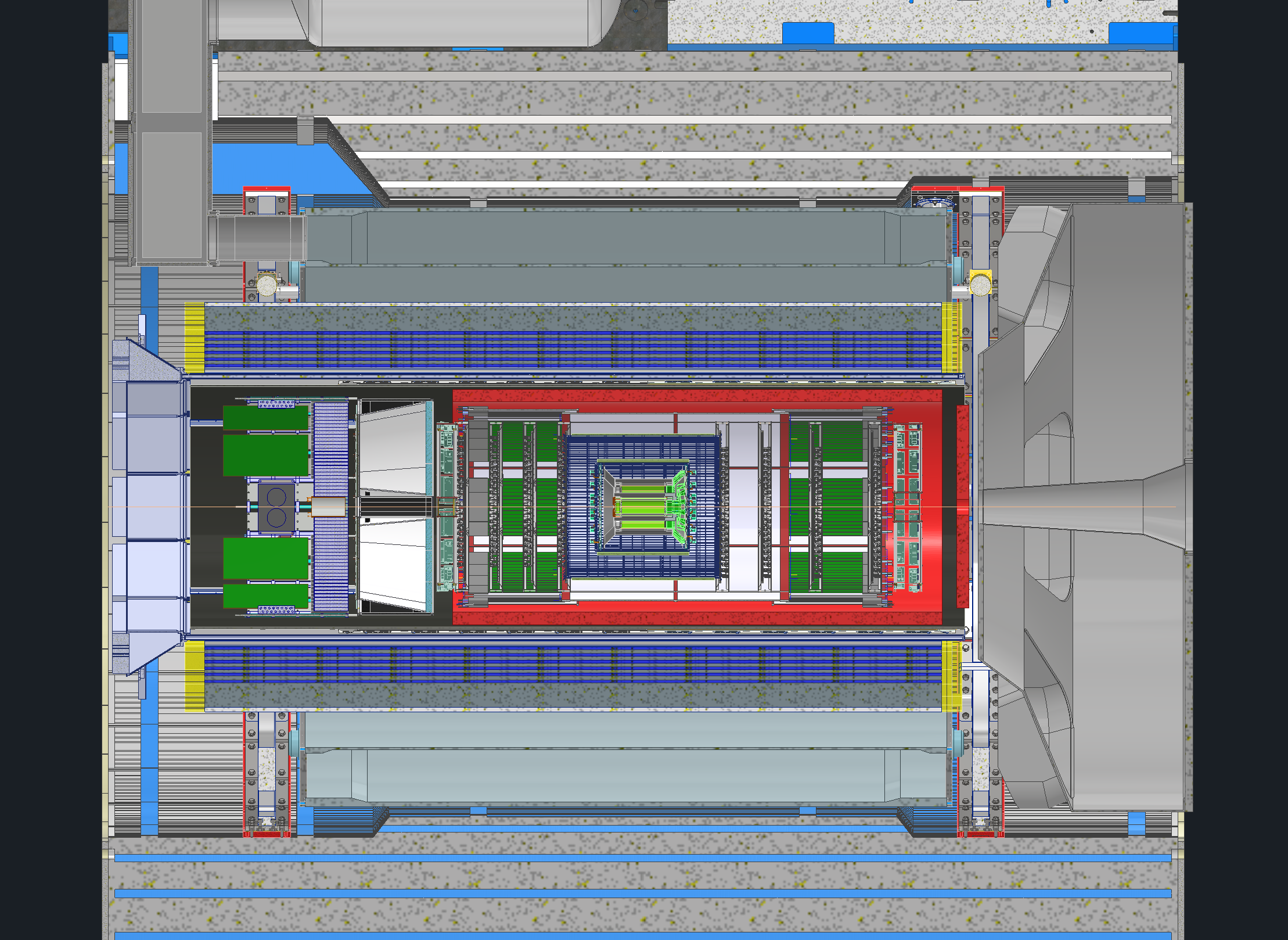 Inner Tracker Model Updates
Services
VTRX+
Cable Trays
AC-LGAD
Flux Return
New Simulations
RCS
Barrel EMCAL
Subgroup Meetings
Inner Tracker Updates
Have models for everything except for AC-LGAD
Recently Got models for SVT 
Bunch of interferences, will work with them to fix
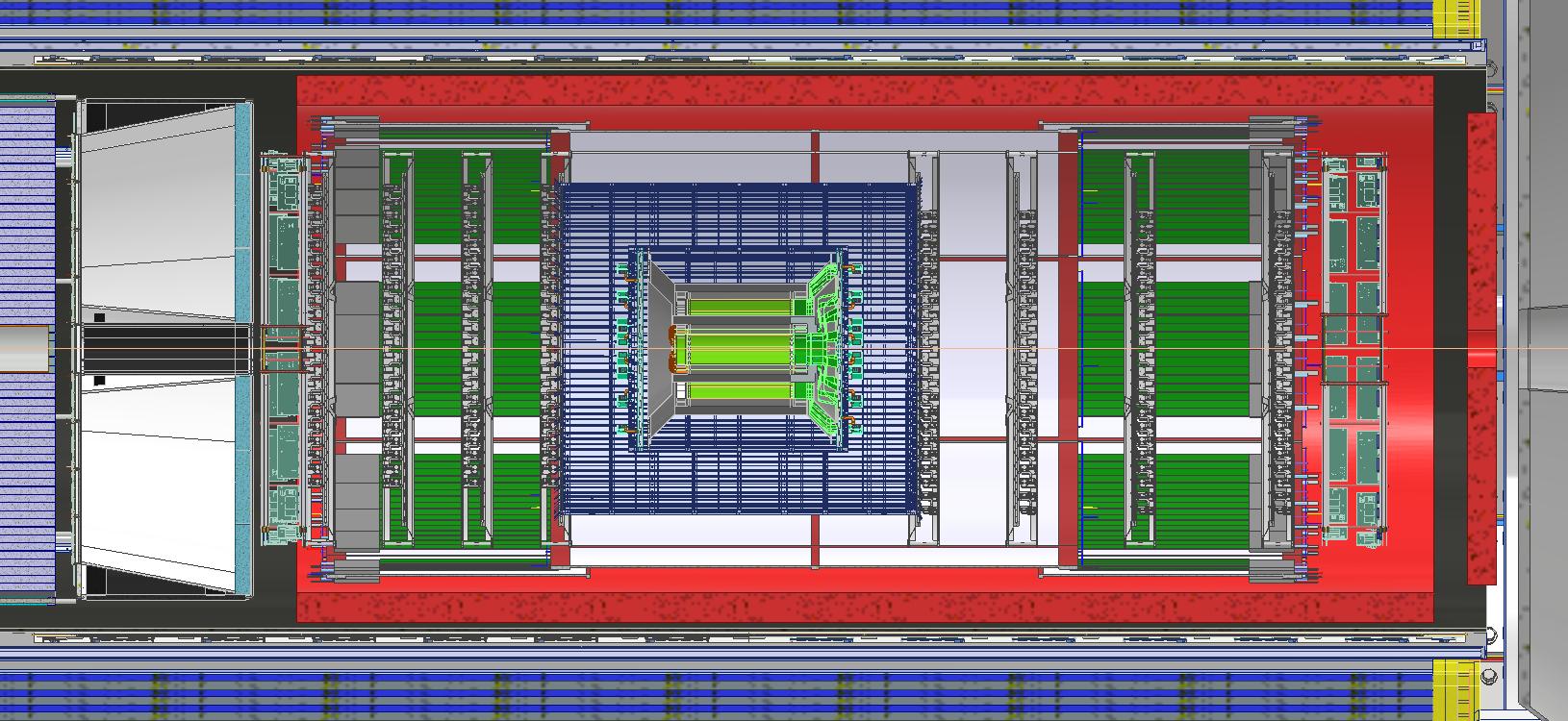 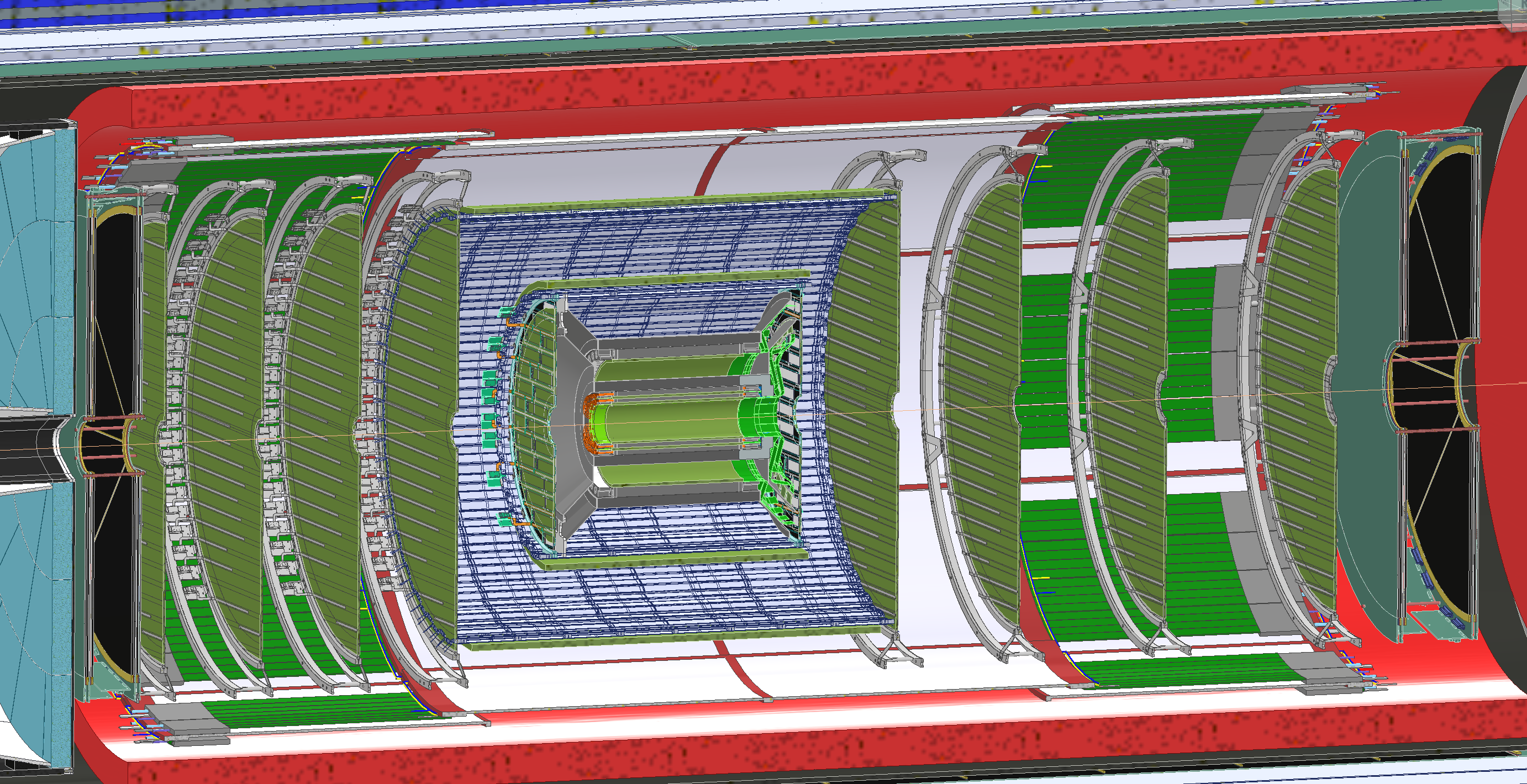 Services – VTRX+
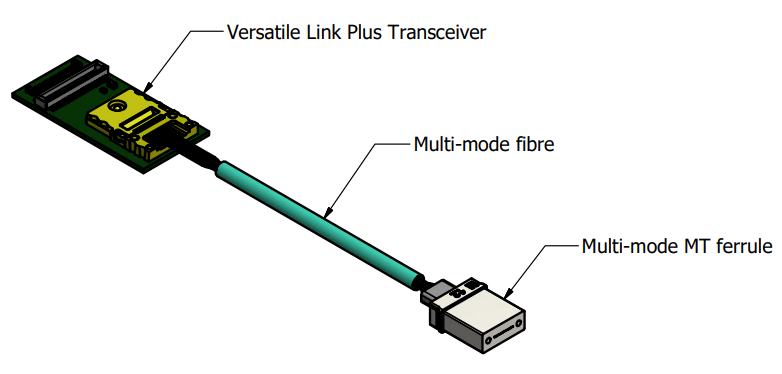 Recently switch all applicable detectors over from RDOs to VTRX+ modules 
Modules will be placed on each detector
The modules can only push the signal up to 2m in length so there needs to be a fiber patch to convert to MTP fiber 
Each module gets 1 fiber patch, locations will vary from detector to detector 
Total VTRX+ modules needed listed below
FEB or RDO
VTRX+
Fiber Patch / Feedthrough / Disconnect Panels
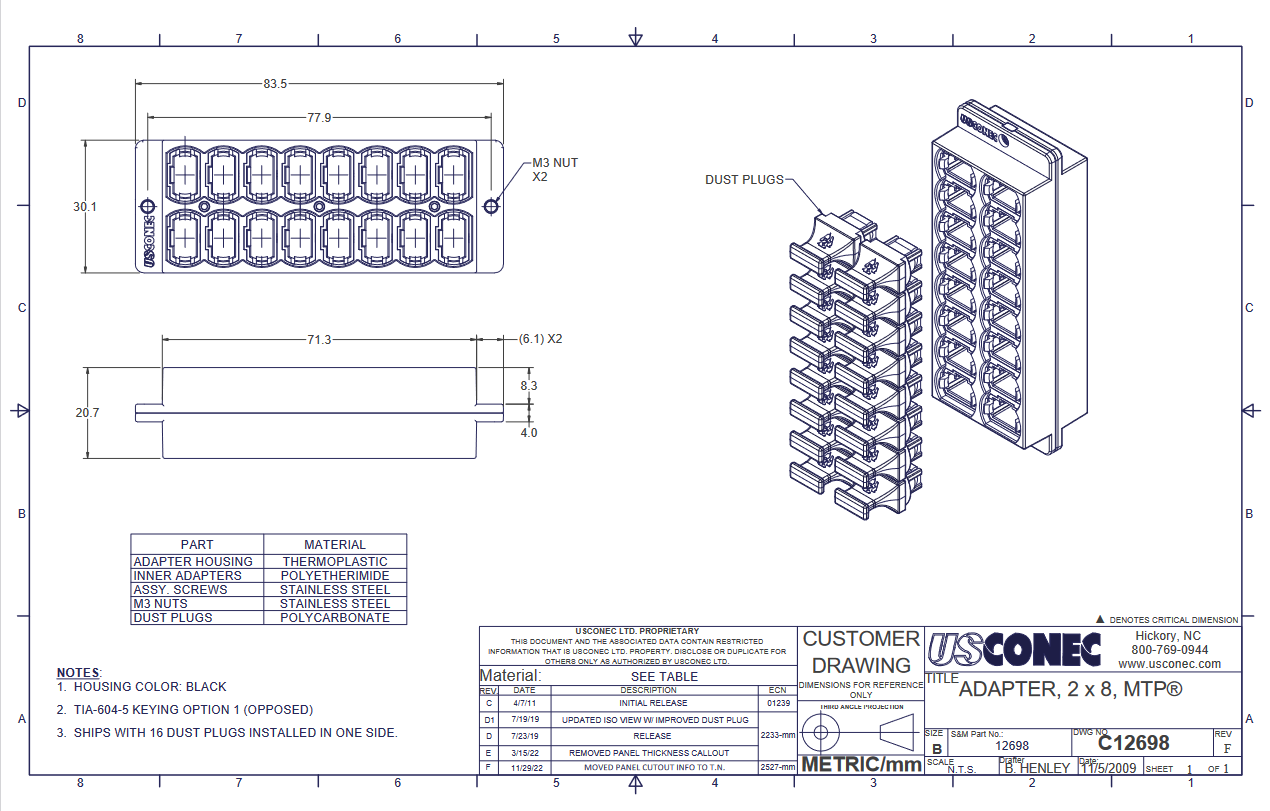 Fiber Patch Panel
Services – dRICH Cable Trays
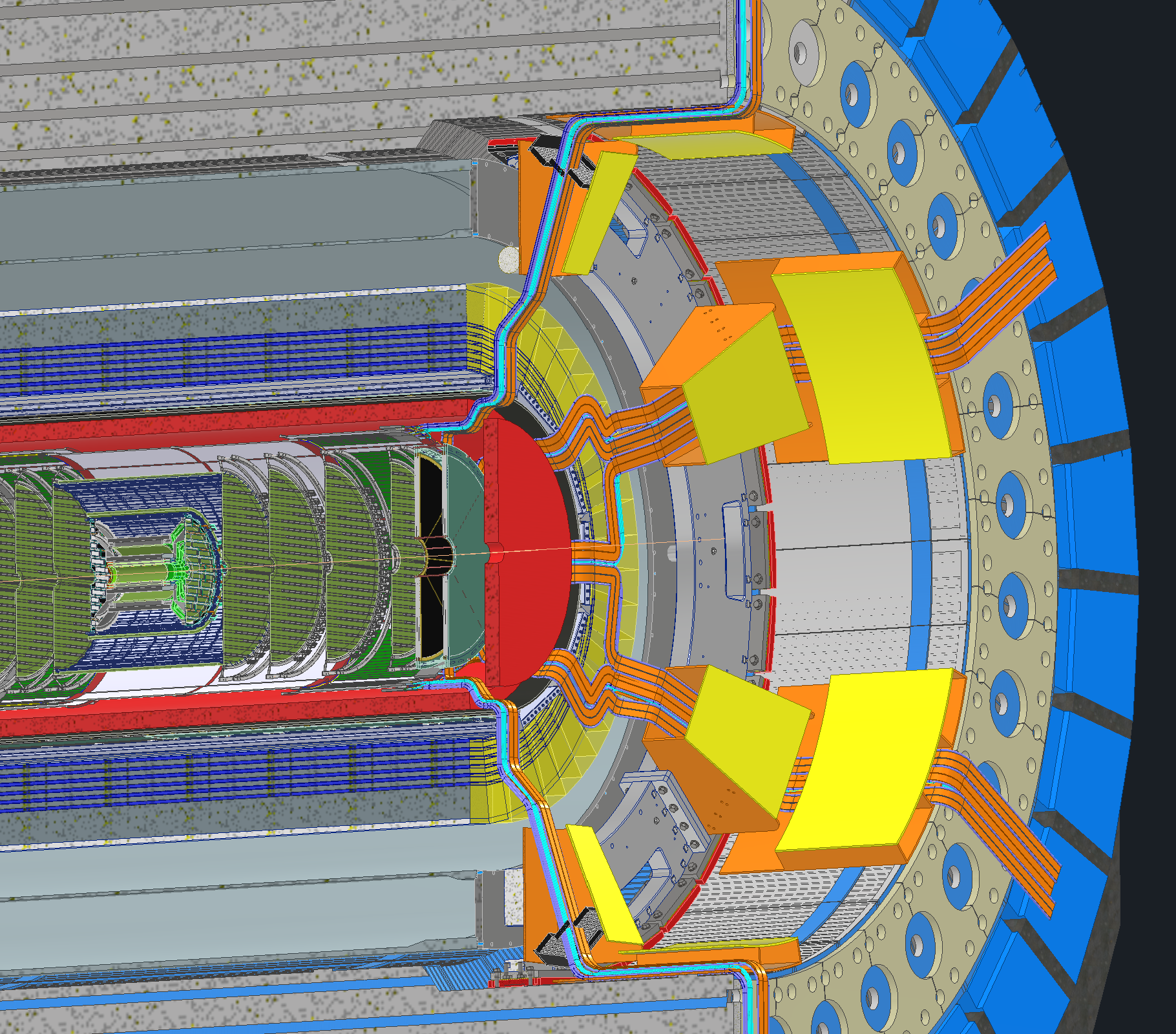 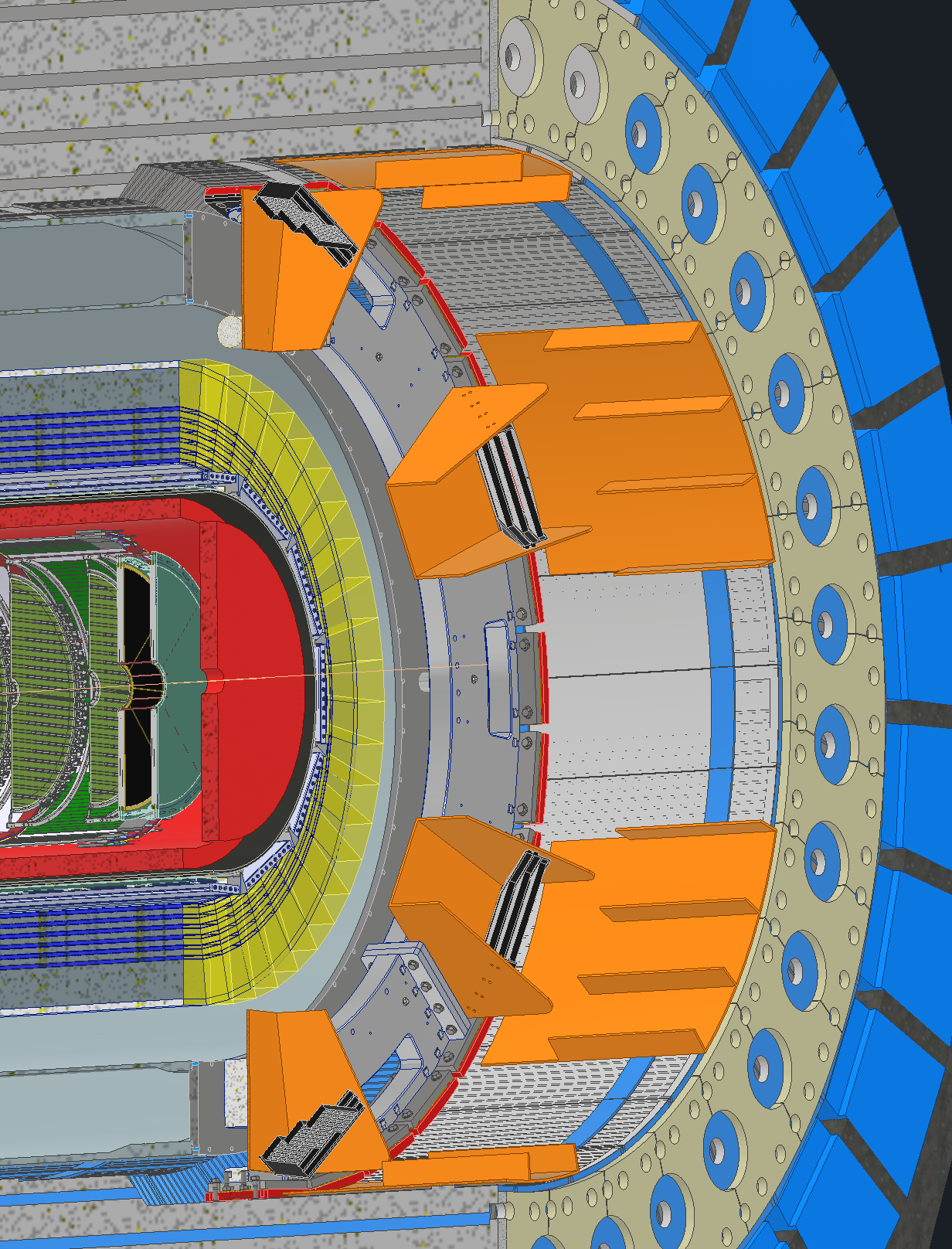 Services – AC-LGAD
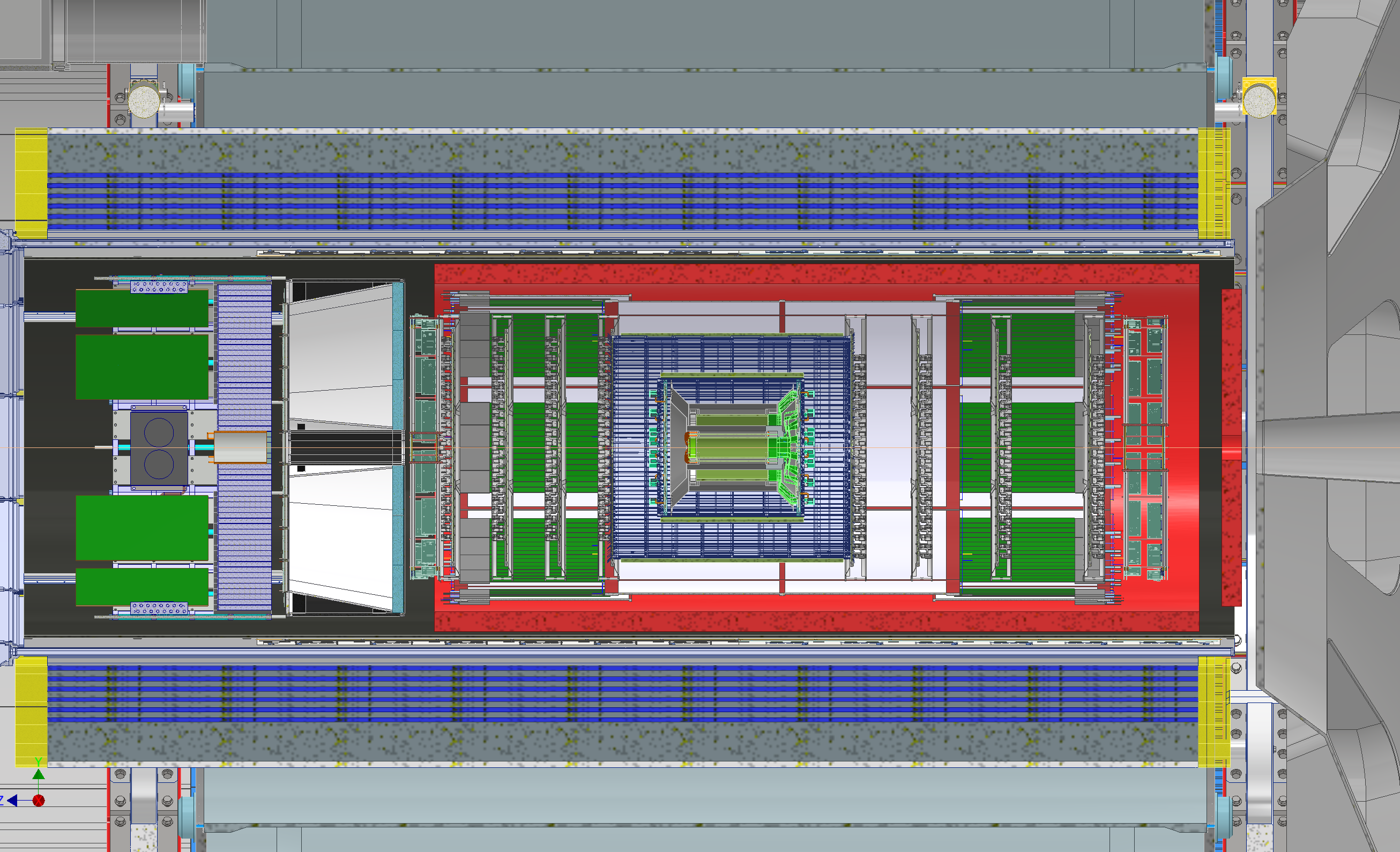 Flux Return Steel
Barrel Emcal
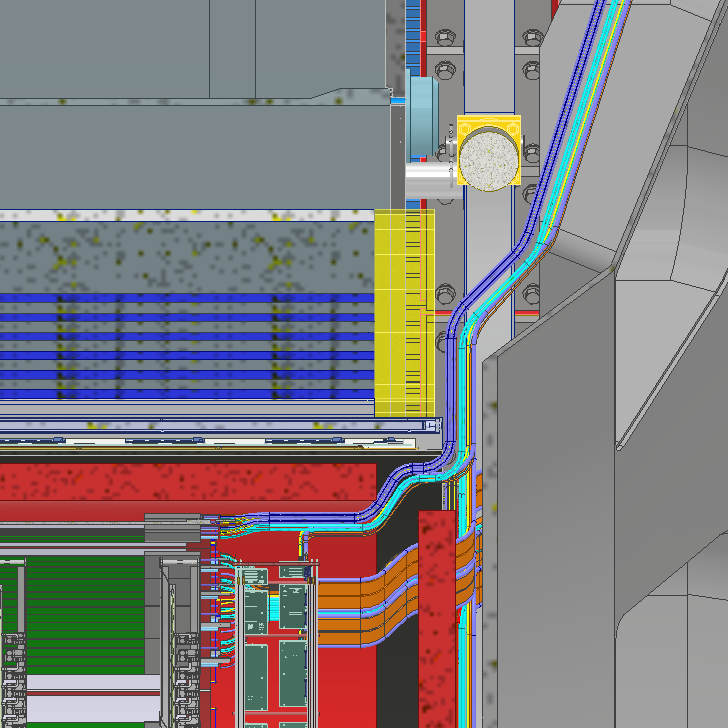 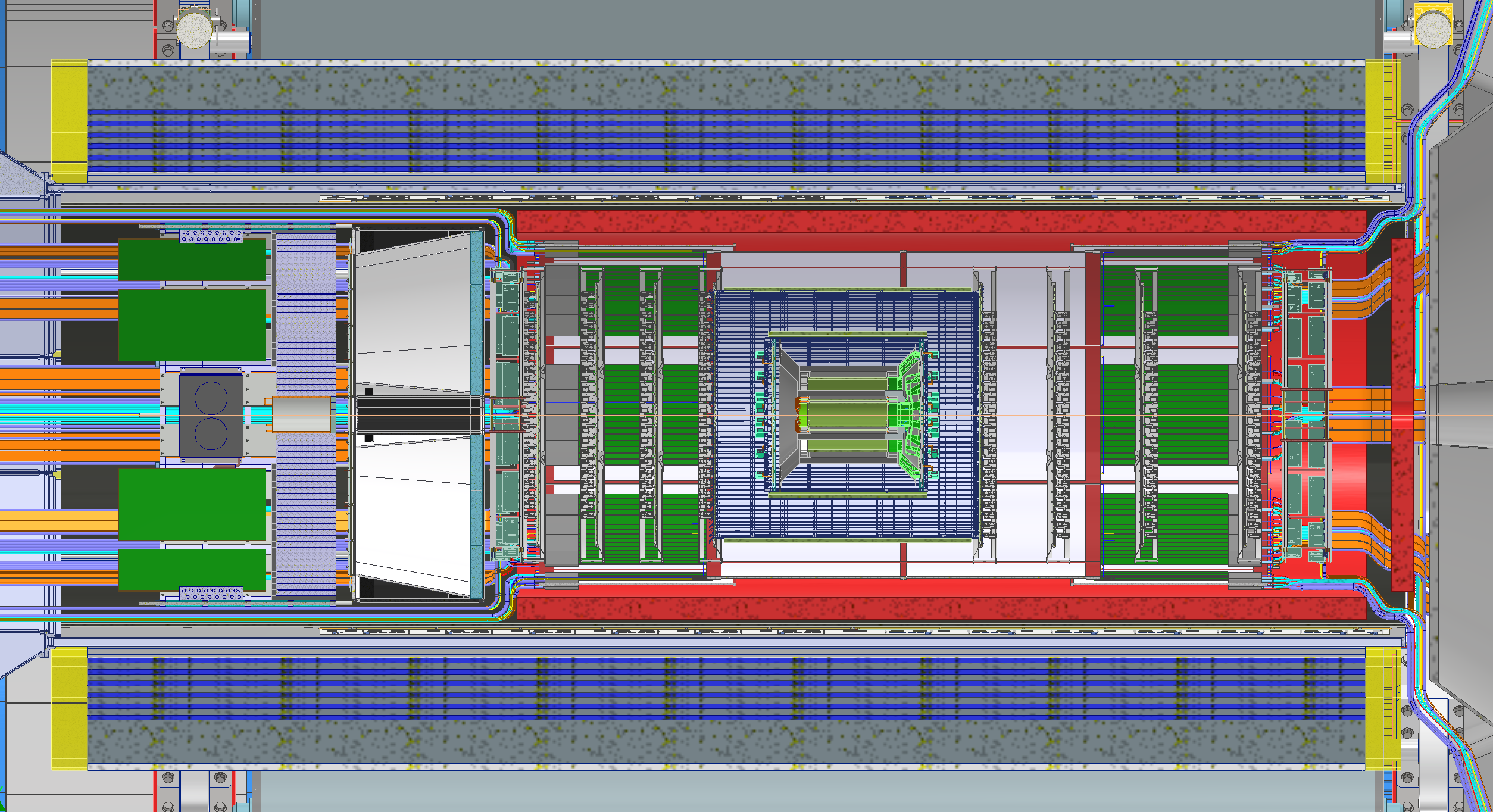 Subgroup Meetings
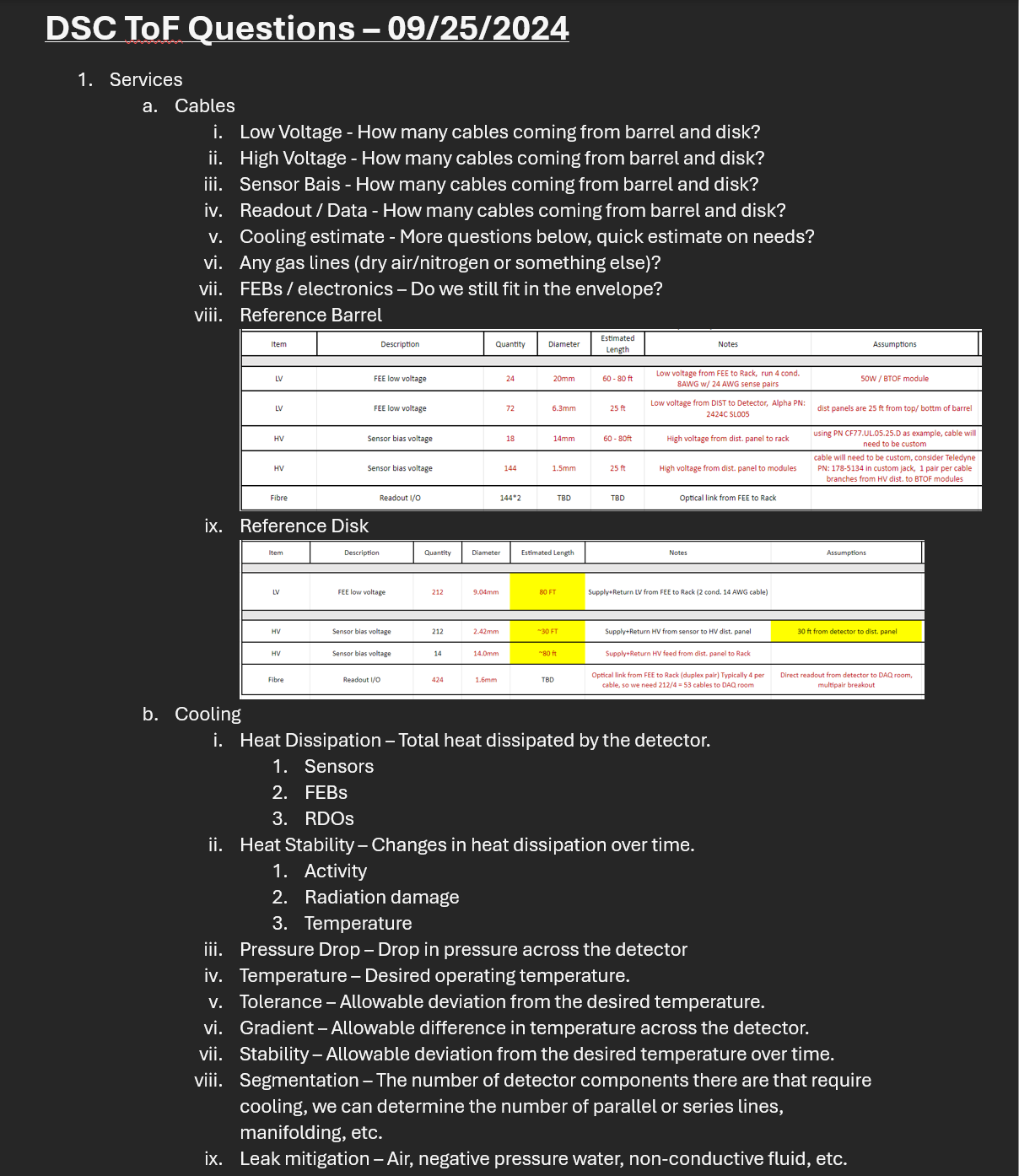 Backup Slides
11